What is reflective writing?
Reflective writing is evidence of reflective thinking: 

1 Looking back at something. (DESCRIPTION)

2 Analysing the event or idea (thinking in depth and from different perspectives, and trying to explain, often with reference to a model or theory from your subject).  (INTERPRETATION)

3 Thinking carefully about what the event or idea means for you and your progress. (OUTCOME)
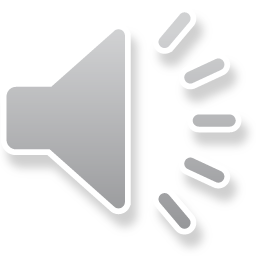 Descriptive writing
This is a description of events. There is no
	discussion beyond saying what happened. 
	The writing does not show evidence of reflection 
	(Moon 2004).

     “I went for several job interviews, and I was not successful. The feedback from interviewers in each case was simply that it was very competitive and there was a better candidate. I decided to change my approach, and ultimately I landed a job.”
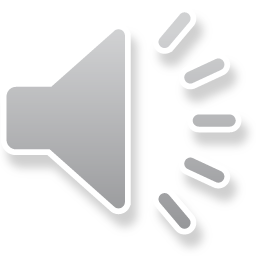 Critical reflection
Reflecting on experiences from a number of perspectives, exploring possible assumptions and beliefs, and how the experience has challenged these (Moon 2004).

I was quite disappointed with the rejections at first, and felt like it is impossible for an international person to get a job in the UK…  But a Career Advisor pointed out to me that I wouldn’t get an interview if the panel did not think I was capable of doing the job.  So then I decided to investigate the issues further by keeping track of how I answered the interview questions.
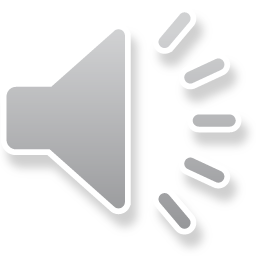 I then arranged several mock interviews with Career Advisors to practise answering these type of questions. The feedback was that I could be more specific in giving details and examples by using the STAR (Situation, Task, Action, Result) technique (The Guardian 2015).  This gives me a good framework for organising my thoughts  even during the interview as it helps me keep a specific focus on what the interviewer is looking for. 

I recognised that I could apply the technique more widely for all aspects of job search, i.e. for applications, interview preparation and in the interview itself.  Through practice, I was getting better and better in being able to organise my thoughts and speech to make maximum impact during the interview.
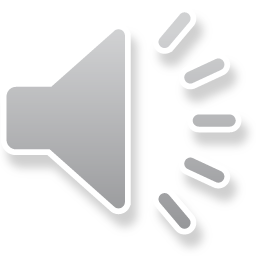 [Speaker Notes: Reference: 
The Guardian (2015). Using the Star technique to shine at job interviews: a how-to guide. 
https://www.theguardian.com/careers/careers-blog/star-technique-competency-based-interview Access 28 March 2017.]